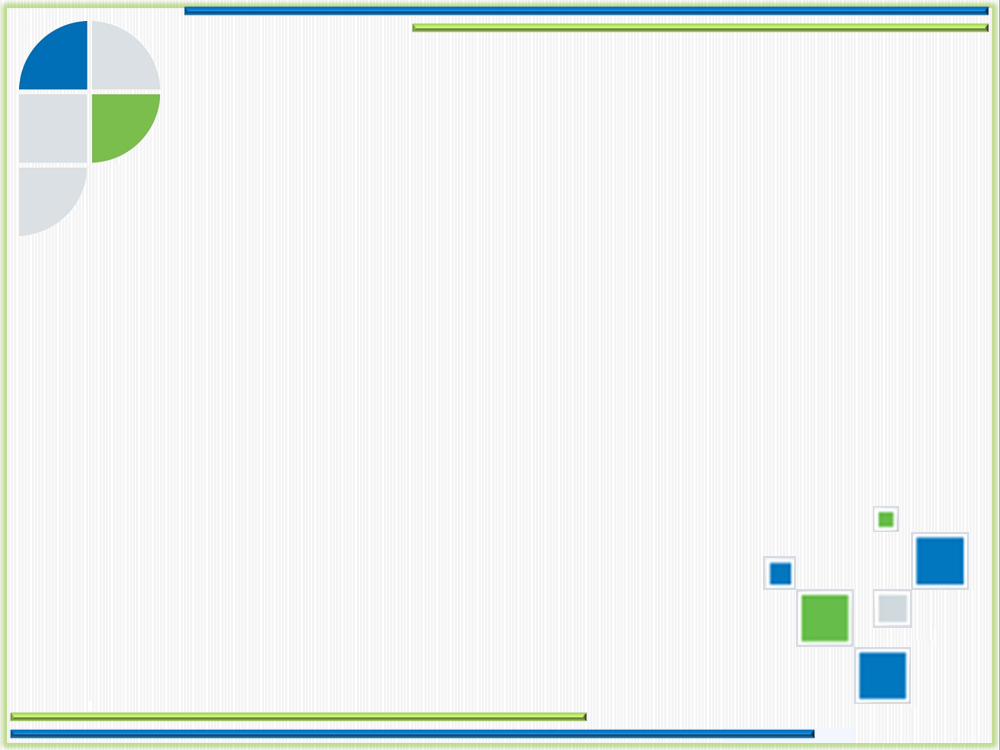 О незаконном увеличении размеров объектов недвижимости
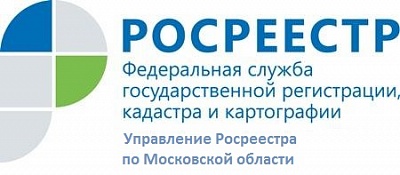 Управлением Росреестра по Московской области выявляются случаи подготовки кадастровыми инженерами документов, незаконно увеличивающих размеры (площади) земельных участков и объектов капитального строительства.
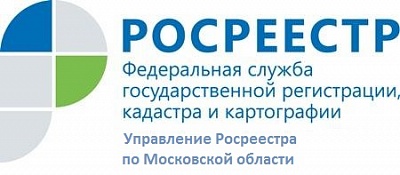 В целях пресечения случаев нарушения законодательства, а также исключения возможности внесения в Единый государственный реестр недвижимости недостоверных сведений Управлением внедрен механизм взаимодействия государственных регистраторов прав и сотрудников органа государственного геодезического надзора.
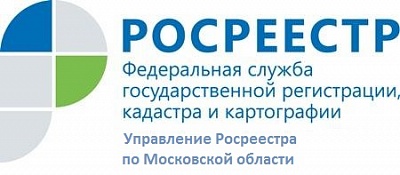 Типовые заключения кадастровых инженеров
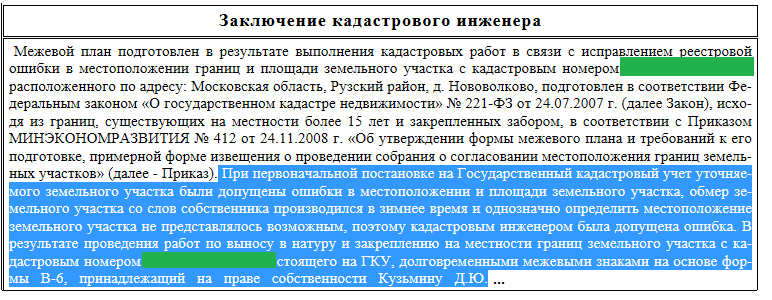 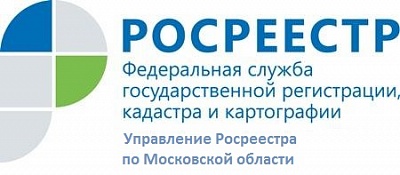 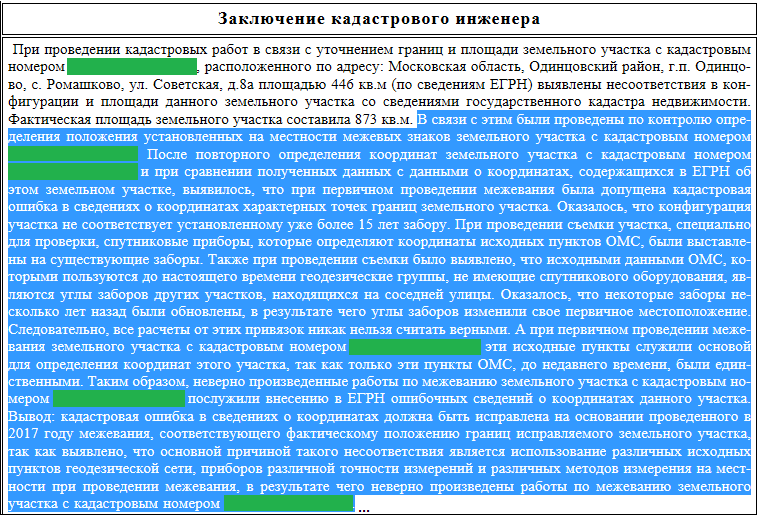 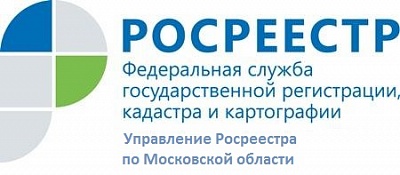 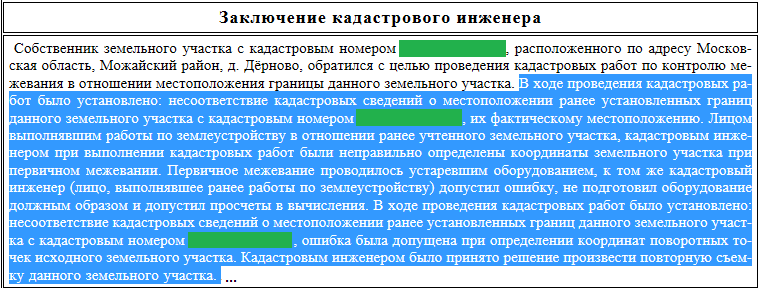 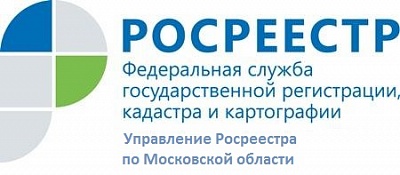 Спасибо за внимание!